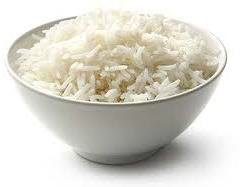 THE LINKAGES BETWEEN GENDER EQUALITY AND HOUSEHOLD FOOD SECURITY OF RICE FARMERS IN KETAPING, BATANG ANAI SUB-DISTRICT, PADANG PARIAMAN MUNICIPALITY
Hasnah
Rudi Febriamansyah
Yuni Anggraini
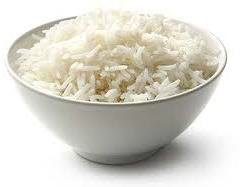 Background
According to the New Food Law No. 18/2012, Food Security has been defined as a situation when “individual” at all times, have physical, social and economic access to sufficient, diversified, safe and nutritious food that meets his/her dietary needs, food preferences and religious believes for an active and healthy life.
FAO estimates the prevalence of undernourishment at 8.7% of the Indonesian population in 2012-14.  As rice contributes as the major source of calories for most Indonesians (47%) significant focus of Indonesia’s food security program is on rice.
Figure 1. Vulnerability to Food Insecurity Map of Indonesia
Figure 2. Averages Food Expenditures per Capita by Food Items (percent of total expenditure)
Figure 3. Correlation between Poverty Level and Food Expenditure
WOMEN’S ROLE
Rural women assume critical roles in attaining each of the pillars of food security: availability, access, and utilization. 
Their role is thus crucial throughout the agricultural value chain, from production on the family plot, to food preparation, to distribution within the household. 
However, their roles are generally undervalued and constrained by limitations on their access to resources, services, and labor market opportunities. 
Most rural households and communities in the region manage their agricultural production systems based on social norms and practices that determine the gender division of labor.
These direct improvements in agricultural output and food security are just one part of the significant gains that could be achieved by ensuring that women have equal access to resources and opportunities.
OBJECTIVES OF THE STUDY
Analyzing the level of food security of households of rice farmers in Nagari Ketaping.
Analyzing the role of gender in the household of rice farmers,  the division of labor in productive and reproductive activities, and the  access and control over resources and benefits in the household.
Analyzing the relationship between gender equity and level of household food security of rice farmers
Methodology
Location: Ketaping, Batang Anai Sub-District, Padang Pariaman Municipality. 
Survey was employed by using questionnaire involving 30 farmers rice farm households. 
Data were analyzed using quantitative method. The level of household food security was measured using the measurement developed by Jonsson and Tolle (1991), which was adopted by Maxwell, et al (2000). It is defined by two indicators, Energy Sufficiency Level and Percentage of Expenditure on Food 
The level of gender equity was assessed in terms of division of labor in household and access and control over resources and benefits. Model Harvard method was employed in the gender analysis.
Results and discussion
Table 1. The Profile of Rice Farmer Household
Table 2. Level of Energy Consumption of Rice Farm Household Based on AKE Category
Table 3. Average Household Expenditure per Month
Figure 4. Share of Food Expenditure on Total Household Expenditure
Table 4. Food Security Level of Rice Farmers
Table 5 The level of gender equality in productive activities in rice farm households
Table 6. The level of gender equality in reproductive activities in rice farm households
Table 7. The level of gender equality in division of labor in rice farm households
Table 8. Gender roles in access and control on resources and benefits
Table 9.  Cross tabulation between the level of gender equality in division of labor and the level of food security
Table 10.  Cross tabulation between the level of gender equality in access and control and the  level of food security